SoteriologySession 14
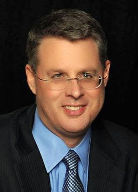 Dr. Andy Woods

Senior Pastor – Sugar Land Bible Church
Professor of Bible & Theology – College of Biblical Studies
Soteriology Overview
Definition
Election
Atonement
Salvation words
God’s one condition of salvation
Results of salvation
Eternal security
Faulty views of salvation
Soteriology Overview
This Session
VI. Results of Salvation, (cont’d)
Results of Salvation
Sonship/adoption (Gal 4:5-7; Rom 8:14-17)
Eternal life (John 3:16)
Regeneration (John 3:5; Titus 3:5)
Justification (Rom 8:33-34)
Forgiveness of all pre-cross sins (Acts 17:30; Rom 3:25)
Good works (Eph 2:8-10)
Sanctification (John 17:17)
Glorification (Rom 8:30)
End of the Law (Rom 10:4)
Miscellaneous privileges (Philip 3:20; 1 Pet 2:5, 9; Rev 19:7; 1 Pet 1:4; Rom 5:1)
Regeneration
Definition – impartation of divine life
Needed because of spiritual death – Gen. 2:16-17; Eph. 2:1
New birth – John 3:5
If your are born once you will die twice; if you are born twice you will die once
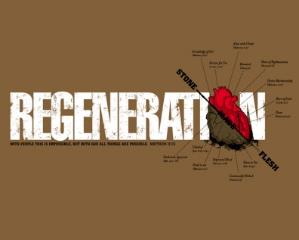 Regeneration
Greek – palingenesia
Titus 3:5; Matt. 19:28
Accomplished through exposure to God’s Word – Jas. 1:18; 1 Pet. 1:23; Rom. 10:17; 2 Tim. 3;15
Does regeneration precede faith? No! Result of salvation rather than its cause – John 1:12-13; 3:16; 5:24; 6:40, 47; 20:30-31
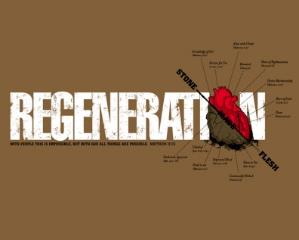 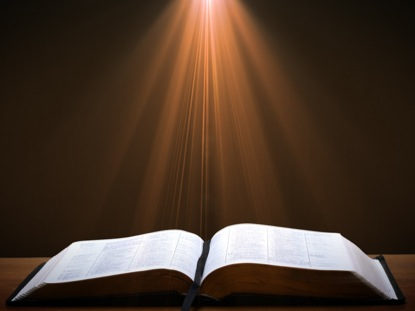 John 1:13 (NASB)
“who were born, not of blood nor of the will of the flesh nor of the will of man, but of God.”
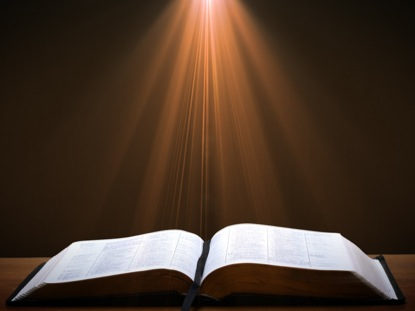 John 1:12-13 (NASB)
“But as many as received Him, to them He gave the right to become children of God, even to those who believe in His name, 13 who were born, not of blood nor of the will of the flesh nor of the will of man, but of God.”
Belief – God’s One Condition for Justification
Gen 15:6
Then he believed in the LORD; and He reckoned it to him as righteousness.
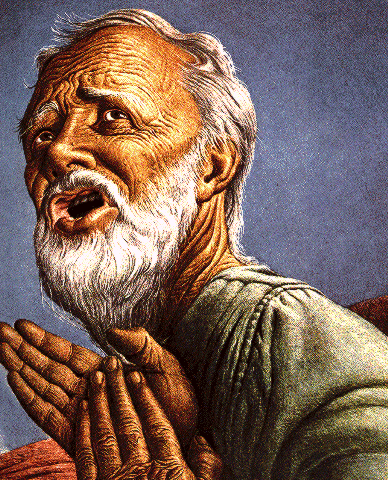 John 3:16
For God so loved the world, that He gave His only begotten Son, that whoever believes in Him shall not perish, but have eternal life.
Acts 16:30-31
"Sirs, what must I do to be saved?" They said, "Believe in the Lord Jesus, and you will be saved..."
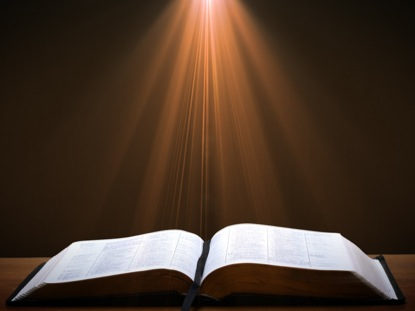 John 5:24 (NASB)
“Truly, truly, I say to you, he who hears My word, and believes Him who sent Me, has eternal life, and does not come into judgment, but has passed out of death into life.”
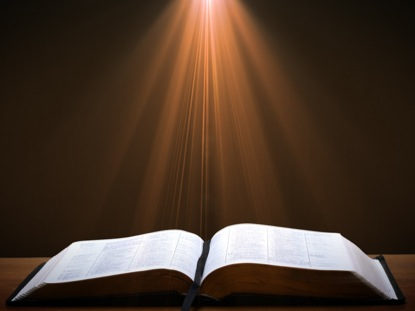 John 6:40 (NASB)
“For this is the will of My Father, that everyone who beholds the Son and believes in Him will have eternal life, and I Myself will raise him up on the last day.”
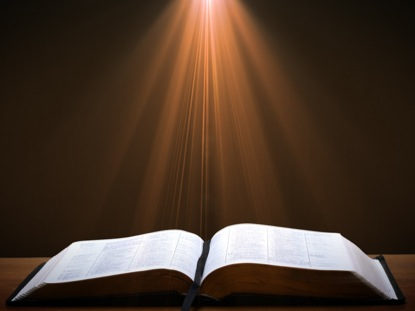 John 6:47 (NASB)
“Truly, truly, I say to you, he who believes has eternal life.”
John 20:30-31
“Therefore many other signs Jesus also performed in the presence of the disciples, which are not written in this book; but these have been written so that you may believe that Jesus is the Christ, the Son of God; and that believing you may have life in His name.”
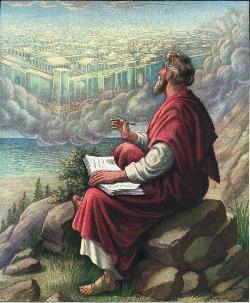 John 16:7-11 (NASB)
“But I tell you the truth, it is to your advantage that I go away; for if I do not go away, the Helper will not come to you; but if I go, I will send Him to you. 8 And He, when He comes, will convict the world concerning sin and righteousness and judgment; 9 concerning sin, because they do not believe in Me; 10 and concerning righteousness, because I go to the Father and you no longer see Me; 11 and concerning judgment, because the ruler of this world has been judged.”
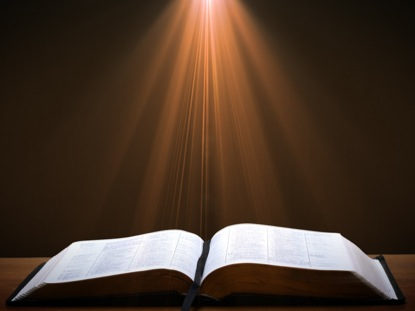 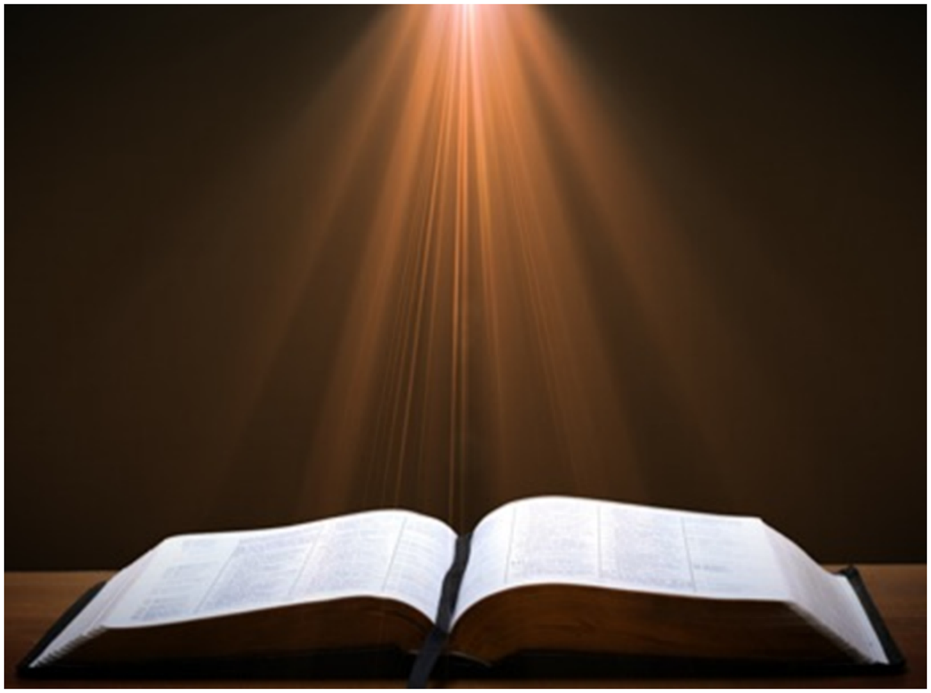 Ephesians 2:8-9
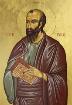 "For by grace you have been saved through faith; and that not of yourselves, it is the gift of God; not as a result of works, so that no one may boast."
[Speaker Notes: To what does “that” or “this” refer? Since it is a neuter pronoun it evidently does not refer to “grace” or “faith” both of which are feminine in gender in the Greek text. Probably it refers to the whole preceding clause that describes salvation (cf. 1:15; 3:1). Salvation is the gift of God.  Constable, T. (2003). Tom Constable’s Expository Notes on the Bible (Eph 2:8). Galaxie Software.

More plausible is the…view, viz., that τοῦτο refers to the concept of a grace-by-faith salvation. As we have seen, τοῦτο regularly takes a conceptual antecedent. Whether faith is seen as a gift here or anywhere else in the NT is not addressed by this.53     

(53 On an exegetical level, I am inclined to agree with Lincoln that “in Paul’s thinking faith can never be viewed as a meritorious work because in connection with justification he always contrasts faith with works of the law (cf. Gal 2:16; 3:2–5, 9, 10; Rom 3:27, 28)” (A. T. Lincoln, Ephesians [WBC] 111). If faith is not meritorious, but is instead the reception of the gift of salvation, then it is not a gift per se. Such a view does not preclude the notion that for faith to save, the Spirit of God must initiate the conversion process.   Wallace, D. B. (1996). Greek Grammar beyond the Basics: An Exegetical Syntax of the New Testament (p. 335). Grand Rapids, MI: Zondervan.)]
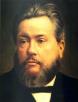 Does Regeneration Precede Faith?
"If I am to preach the faith in Christ to a man who is regenerated, then the man, being regenerated, is saved already, and it is an unnecessary and ridiculous thing for me to preach Christ to him, and bid him to believe in order to be saved when he is saved already, being regenerate. Am I only to preach faith to those who have it? Absurd, indeed! Is not this waiting till the man is cured and then bringing him the medicine? This is preaching Christ to the righteous and not to sinners." 
[Spurgeon - Sermon entitled The Warrant of Faith].
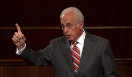 John MacArthur, Jr.
Tape GC 90-21 on Lordship salvation, last part of tape, comments made during the closing invitation.
If faith is a gift of God, THEN HOW DO I GET IT? Do I do nothing and hope that God will sovereignly bestow it upon me? Or, do I cry out to God and pray that He will give me the gift of saving faith? Dr. MacArthur apparently holds to this second option. At the end of one of his messages he gave a salvation appeal and said the following: "Faith is a gift from God...it is permanent...the faith that God gives begets obedience...God gave it to you and He sustains it...May God grant you a true saving faith, a permanent gift that begins in humility and brokenness over sin and ends up in obedience unto righteousness. That's true faith and it's a gift that only God can give, and if you desire it pray and ask that He would grant it to you.”
Results of Salvation
Sonship/adoption (Gal 4:5-7; Rom 8:14-17)
Eternal life (John 3:16)
Regeneration (John 3:5; Titus 3:5)
Justification (Rom 8:33-34)
Forgiveness of all pre-cross sins (Acts 17:30; Rom 3:25)
Good works (Eph 2:8-10)
Sanctification (John 17:17)
Glorification (Rom 8:30)
End of the Law (Rom 10:4)
Miscellaneous privileges (Philip 3:20; 1 Pet 2:5, 9; Rev 19:7; 1 Pet 1:4; Rom 5:1)
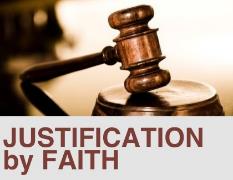 Justification
Dikaioo
Forensic term
Key verses – Rom 5:16, 18; Rom 8:33-34
Declarative act at a point in time rather than a long process
Past event rather than something that occurs over a process of time as a person becomes more righteous – John 5:24; Eph. 2:8-9; Titus 3:5; 1 John 5:4; 1 John 5:12-13; 1 Cor. 6:11; Rom. 4:5; 8:30
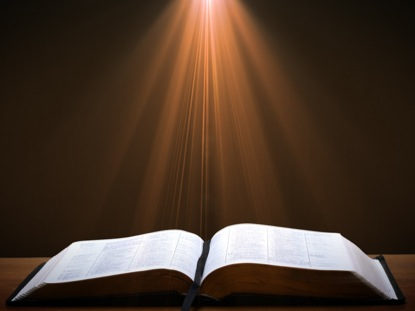 John 5:24 (NASB)
“Truly, truly, I say to you, he who hears My word, and believes Him who sent Me, has eternal life, and does not come into judgment, but has passed out of death into life.”
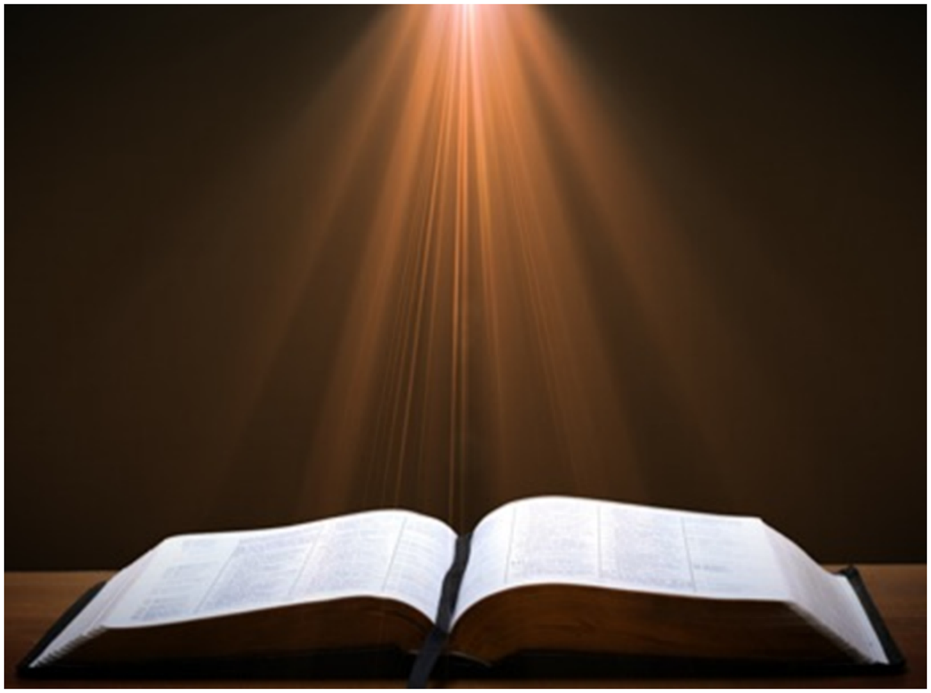 Ephesians 2:8-9
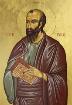 "For by grace you have been saved through faith; and that not of yourselves, it is the gift of God; not as a result of works, so that no one may boast."
[Speaker Notes: To what does “that” or “this” refer? Since it is a neuter pronoun it evidently does not refer to “grace” or “faith” both of which are feminine in gender in the Greek text. Probably it refers to the whole preceding clause that describes salvation (cf. 1:15; 3:1). Salvation is the gift of God.  Constable, T. (2003). Tom Constable’s Expository Notes on the Bible (Eph 2:8). Galaxie Software.

More plausible is the…view, viz., that τοῦτο refers to the concept of a grace-by-faith salvation. As we have seen, τοῦτο regularly takes a conceptual antecedent. Whether faith is seen as a gift here or anywhere else in the NT is not addressed by this.53     

(53 On an exegetical level, I am inclined to agree with Lincoln that “in Paul’s thinking faith can never be viewed as a meritorious work because in connection with justification he always contrasts faith with works of the law (cf. Gal 2:16; 3:2–5, 9, 10; Rom 3:27, 28)” (A. T. Lincoln, Ephesians [WBC] 111). If faith is not meritorious, but is instead the reception of the gift of salvation, then it is not a gift per se. Such a view does not preclude the notion that for faith to save, the Spirit of God must initiate the conversion process.   Wallace, D. B. (1996). Greek Grammar beyond the Basics: An Exegetical Syntax of the New Testament (p. 335). Grand Rapids, MI: Zondervan.)]
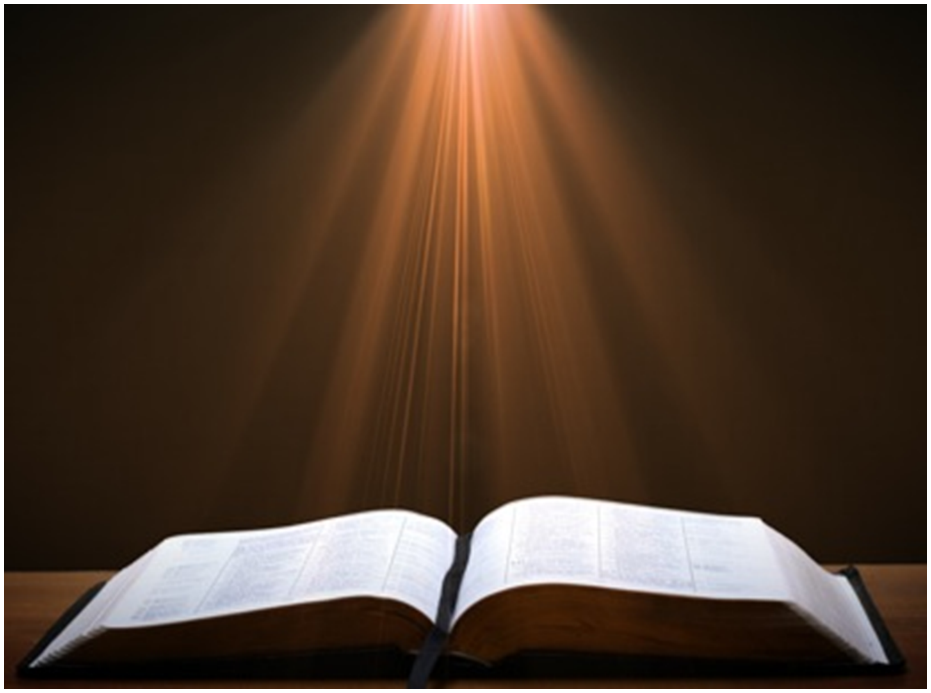 Romans 8:29–30
29 For those whom He foreknew, He also predestined to become conformed to the image of His Son, so that He would be the firstborn among many brethren; 30 and these whom He predestined, He also called; and these whom He called, He also justified; and these whom He justified, He also glorified. (NASB95)
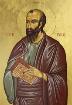 Justification
Opposite of condemnation – Rom. 5:16; 8:33-34
Basis of justification – faith (Rom. 3:28) and grace alone (Rom. 3:24) and not works (Rom. 3:20)
Source of justification – imputation – Philip. 3:9; 2 Cor. 5:21
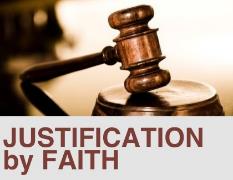 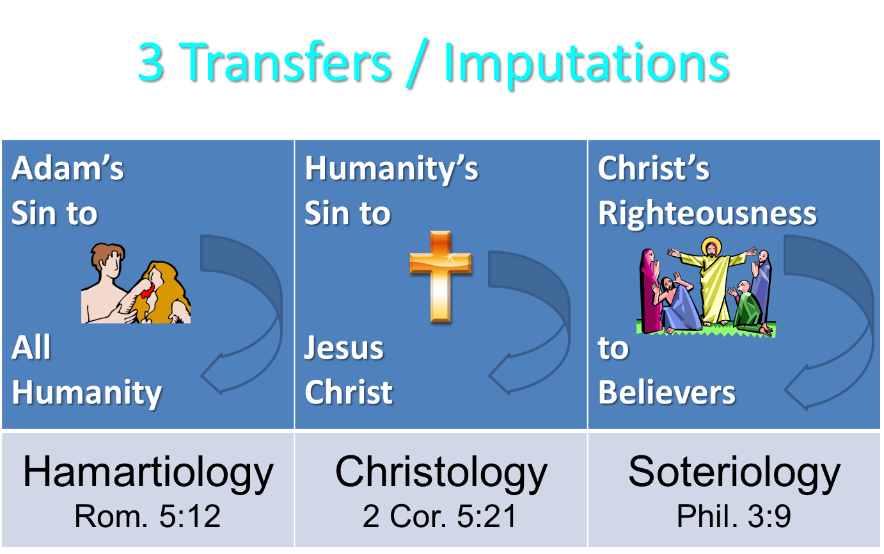 Results of Salvation
Sonship/adoption (Gal 4:5-7; Rom 8:14-17)
Eternal life (John 3:16)
Regeneration (John 3:5; Titus 3:5)
Justification (Rom 8:33-34)
Forgiveness of all pre-cross sins (Acts 17:30; Rom 3:25)
Good works (Eph 2:8-10)
Sanctification (John 17:17)
Glorification (Rom 8:30)
End of the Law (Rom 10:4)
Miscellaneous privileges (Philip 3:20; 1 Pet 2:5, 9; Rev 19:7; 1 Pet 1:4; Rom 5:1)
Forgiveness Of All Pre-Cross Sins
Gen. 15:6 (KJV); Acts 17:30; Rom. 3:25
How were those in OT times personally saved?
Basis: cross
Means: faith
Object: God
Content: Debated (2 options)
God’s generic revelation – Heb. 11:30
Specific faith in a promised Messiah – Gen. 15:6; Gal. 3:16; Gen. 3:15; 4:1; 5:29
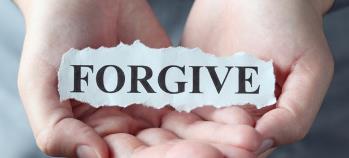 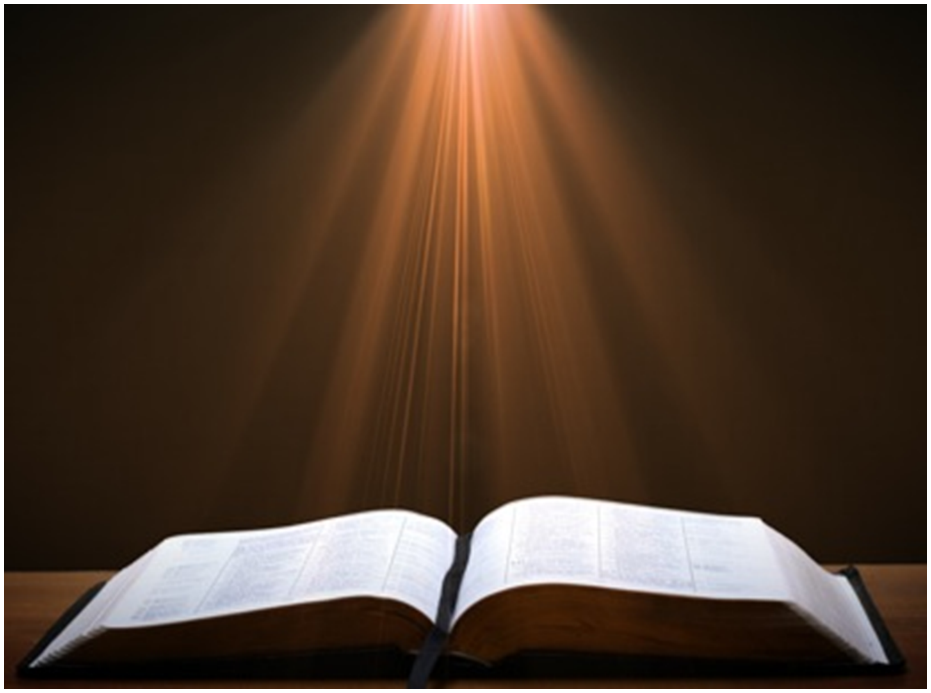 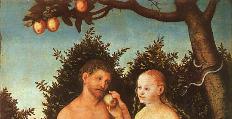 Genesis 3:15
“And I will put enmity between you and the woman, and between your seed and her seed; He shall bruise you on the head, and you shall bruise him on the heel.” (NASB)
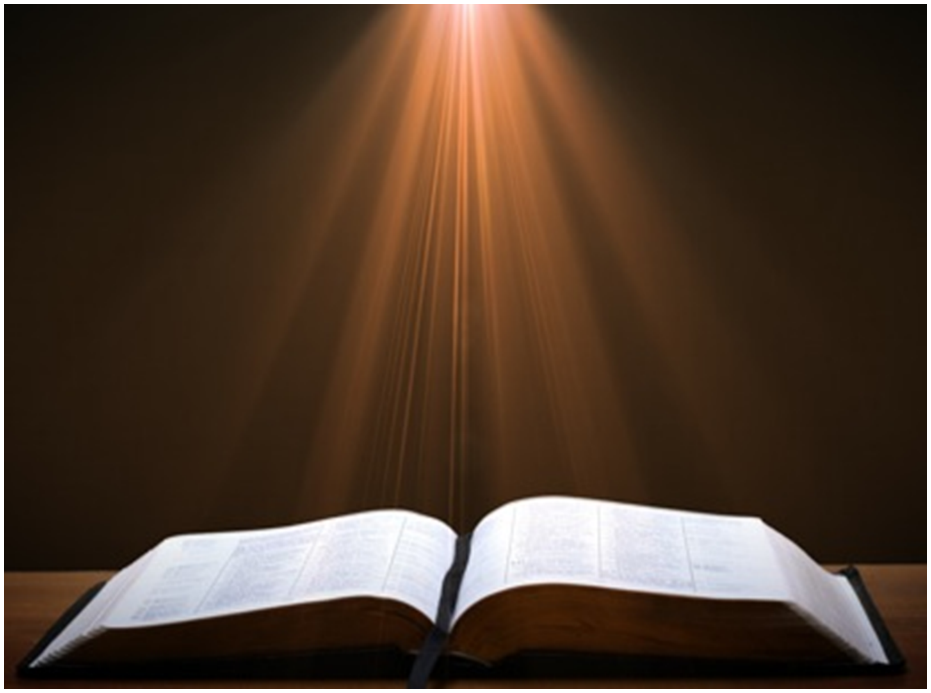 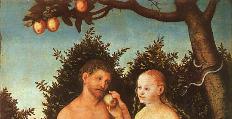 Genesis 4:1
“Now the man had relations with his wife Eve, and she conceived and gave birth to Cain, and she said, “I have gotten a manchild with the help of the Lord.” (NASB)
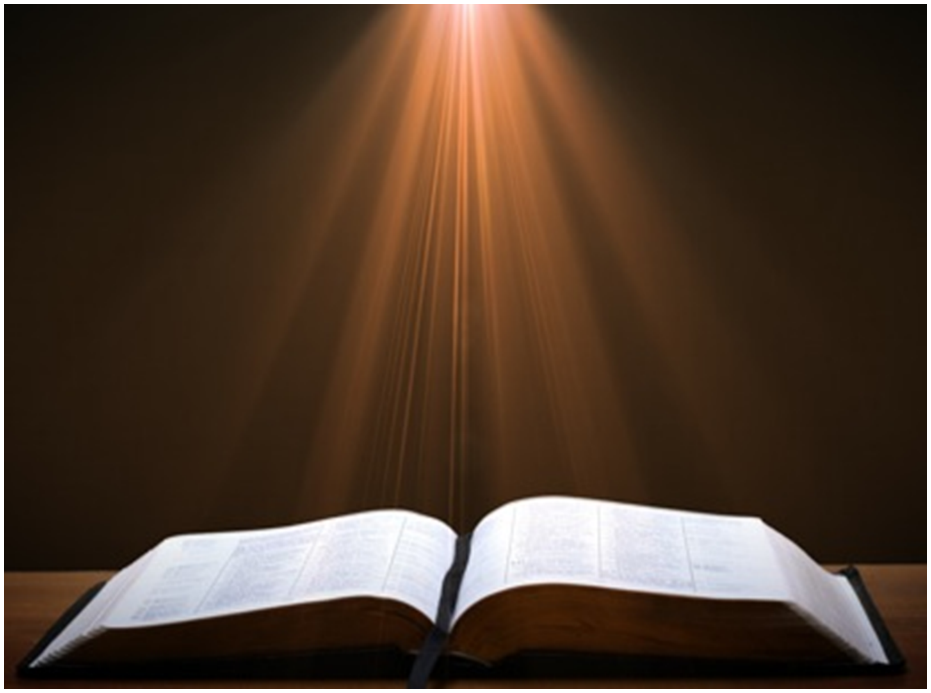 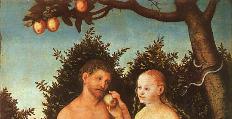 Genesis 5:28-29
“28 Lamech lived one hundred and eighty-two years, and became the father of a son. 29 Now he called his name Noah, saying, “This one will give us rest from our work and from the toil of our hands arising from the ground which the Lord has cursed.” (NASB)
Results of Salvation
Sonship/adoption (Gal 4:5-7; Rom 8:14-17)
Eternal life (John 3:16)
Regeneration (John 3:5; Titus 3:5)
Justification (Rom 8:33-34)
Forgiveness of all pre-cross sins (Acts 17:30; Rom 3:25)
Good works (Eph 2:8-10)
Sanctification (John 17:17)
Glorification (Rom 8:30)
End of the Law (Rom 10:4)
Miscellaneous privileges (Philip 3:20; 1 Pet 2:5, 9; Rev 19:7; 1 Pet 1:4; Rom 5:1)
Capacity for Good Works
Good works – Ephes. 2:8-10; Jas 2:18, 26
Overcoming habitual sins that characterize unbelievers – Gal. 5:19-21; 1 Cor. 6:9-10; Eph. 5:5; Rev. 21:8; 22:15
Desirable but not automatic 
Good works – John 15:8
Habitual Sin  – 2 Pet 2:7; 1 Cor. 3:15; 6:19
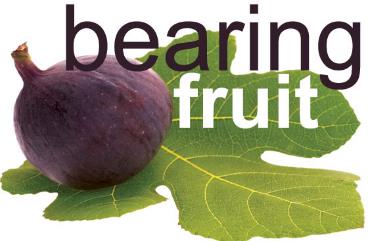 Adapted from http://www.gracelife.org/resources/gracenotes.asp?id=23
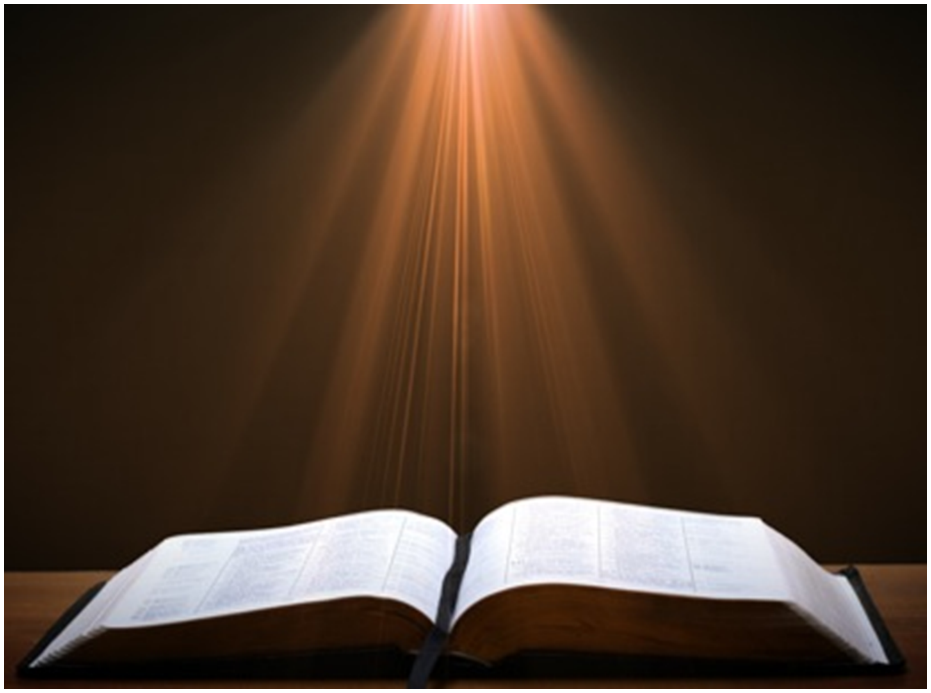 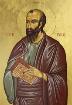 4 Kinds of People in 1 Cor. 3:1-3
1 And I, brethren, could not speak to you as to spiritual people but as to carnal, as to babes in Christ. 2 I fed you with milk and not with solid food; for until now you were not able to receive it, and even now you are still not able; 3 for you are still carnal. For where there are envy, strife, and divisions among you, are you not carnal and behaving like mere men? (NKJV)
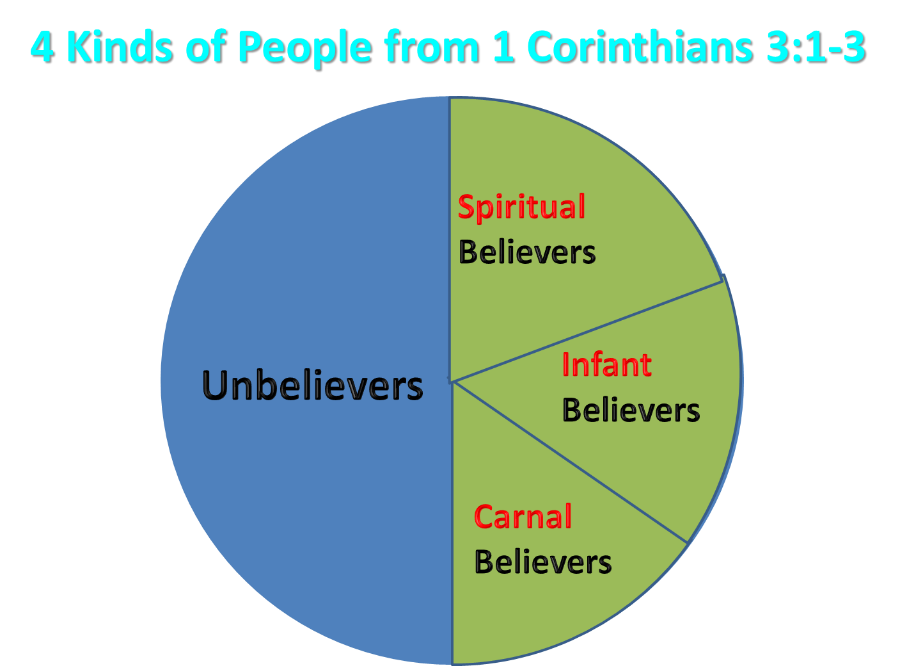 Carnal Christianity “an unfortunate possibility”
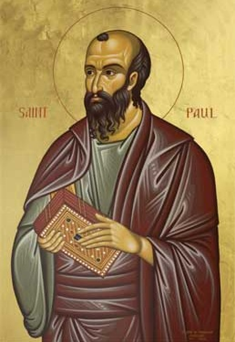 Results of Salvation
Sonship/adoption (Gal 4:5-7; Rom 8:14-17)
Eternal life (John 3:16)
Regeneration (John 3:5; Titus 3:5)
Justification (Rom 8:33-34)
Forgiveness of all pre-cross sins (Acts 17:30; Rom 3:25)
Good works (Eph 2:8-10)
Sanctification (John 17:17)
Glorification (Rom 8:30)
End of the Law (Rom 10:4)
Miscellaneous privileges (Philip 3:20; 1 Pet 2:5, 9; Rev 19:7; 1 Pet 1:4; Rom 5:1)
CONCLUSION
Soteriology Overview
Definition
Election
Atonement
Salvation words
God’s one condition of salvation
Results of salvation
Eternal security
Faulty views of salvation
Soteriology Overview
Next Session
VII. Eternal security